About OMICS Group
OMICS Group is an amalgamation of Open Access Publications and worldwide international science conferences and events. Established in the year 2007 with the sole aim of making the information on Sciences and technology ‘Open Access’, OMICS Group publishes 500 online open access scholarly journals in all aspects of Science, Engineering, Management and Technology journals. OMICS Group has been instrumental in taking the knowledge on Science & technology to the doorsteps of ordinary men and women. Research Scholars, Students, Libraries, Educational Institutions, Research centers and the industry are main stakeholders that benefitted greatly from this knowledge dissemination. OMICS Group also organizes 500 International conferences annually across the globe, where knowledge transfer takes place through debates, round table discussions, poster presentations, workshops, symposia and exhibitions.
OMICS International Conferences
OMICS International is a pioneer and leading science event organizer, which publishes around 500 open access journals and conducts over 500 Medical, Clinical, Engineering, Life Sciences, Pharma scientific conferences all over the globe annually with the support of more than 1000 scientific associations and 30,000 editorial board members and 3.5 million followers to its credit.

OMICS Group has organized 500 conferences, workshops and national symposiums across the major cities including San Francisco, Las Vegas, San Antonio, Omaha, Orlando, Raleigh, Santa Clara, Chicago, Philadelphia, Baltimore, United Kingdom, Valencia, Dubai, Beijing, Hyderabad, Bengaluru and Mumbai.
Review of  Topical Skin Lightening Agents
Dr. Shuba Dharmana M.B.B.S, D.F.F.P, D.P.D
Dermatologist, Hair Transplant Surgeon
Founder LeJeune Group of Medspas
Ancient practices
Queen Cleopatra -milk  
Chinese -ground pearl
Ancient Romans - lead 
Japanese -Bird dropping
Indians- Turmeric paste
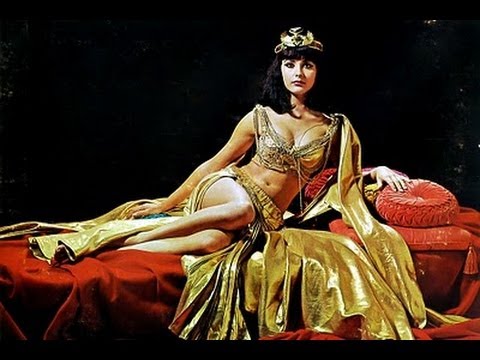 Fairness Industry
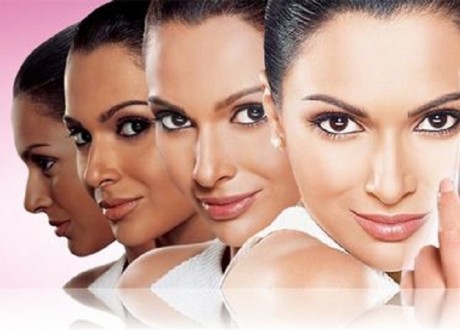 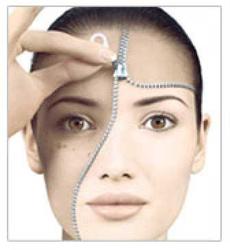 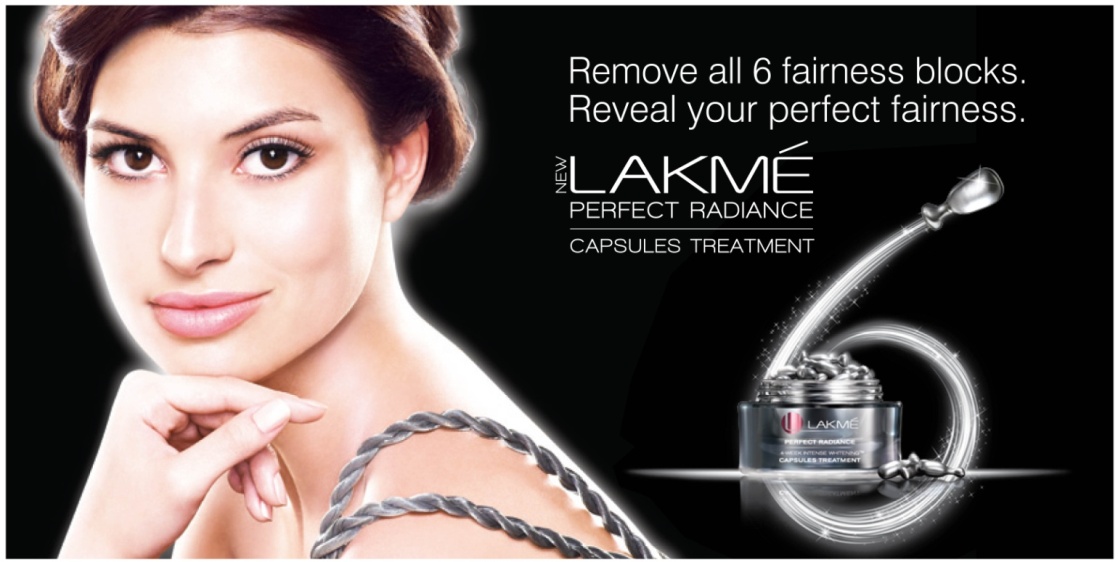 Fair and Lovely?
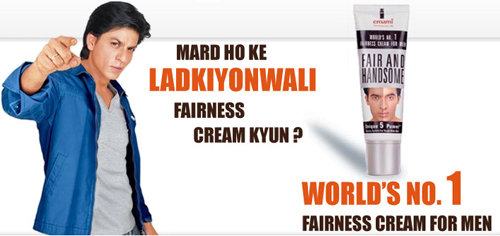 Fairness creams
What about Tanning?
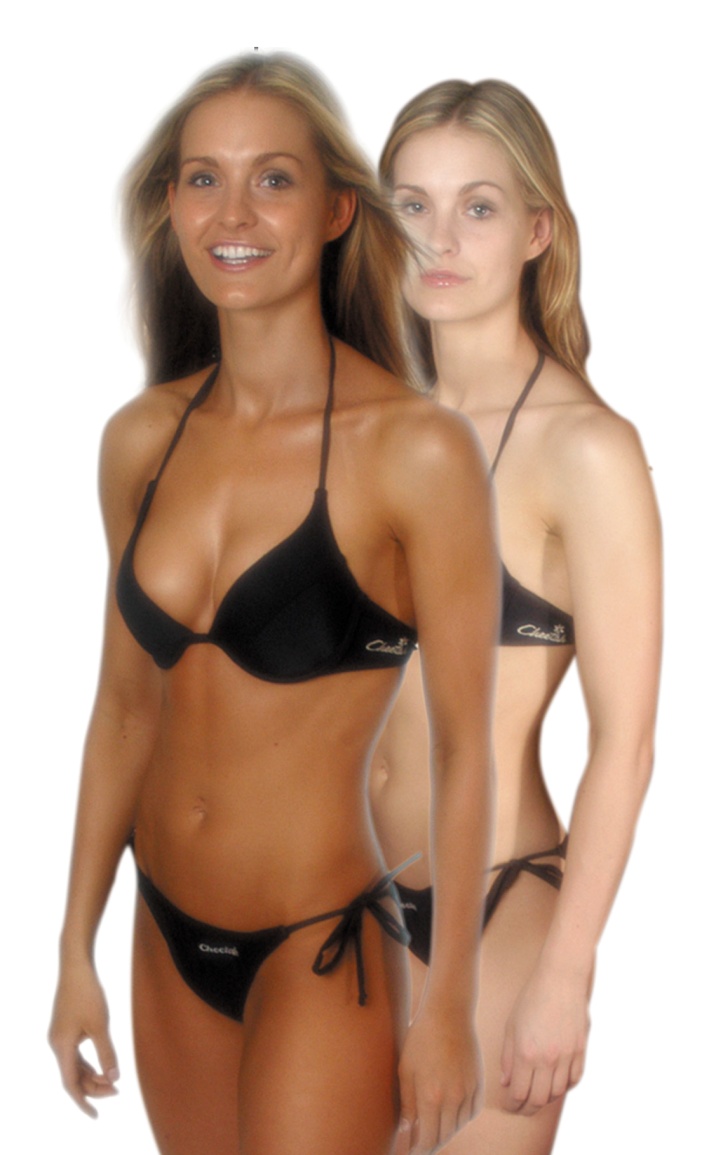 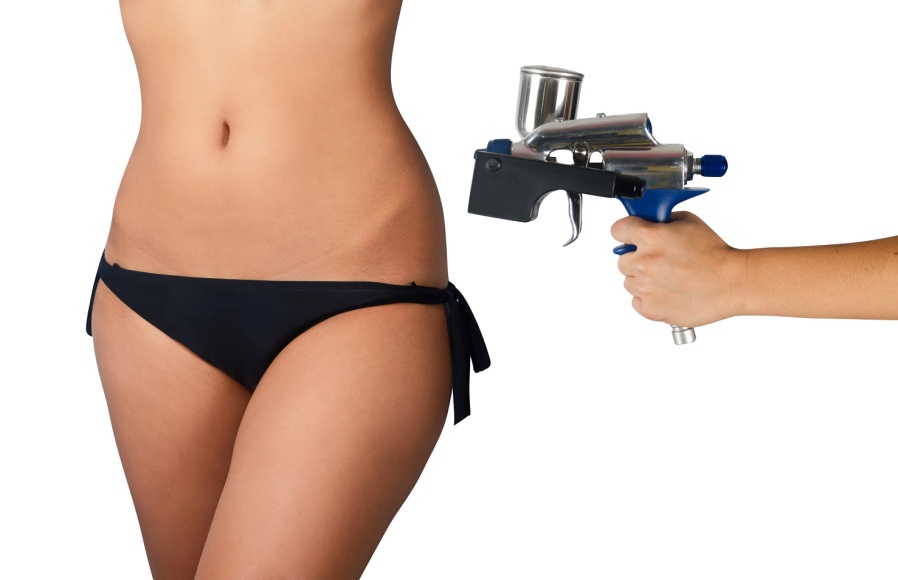 Tanning Industry
Pigmentary disorders
Hyperpigmentation
Localised: 
PIH- Acne, Contact dermatitis, Lupus etc
Melasma
Acanthosis nigricans, Seborrhoeic keratosis
Café au lait  Macules
Diffuse: 
Disease: Haemochromatosis, Hyperthyroidism, addison’s disease
Drugs: Tetracyclines, amiodarone, griseofulvin, trimethoprim, quinine, gold, mercury, bismuth
Plants/foods:  lemons, limes, fig leaves or stems, celery, dill, parsnips, and carrot juice. Phyto photodermatitis
Neoplasm: Melanoma
Consultation
Onset of hyperpigmentation: congenital- café au lait childhood- freckles pregnancy-melasma
Duration
Systemic symptoms: adrenal disease, hyperthyroidism, diabetes
Drug history- medication, supplements
Exposure to plants
Exposure to sunlight
Treatment principles
Identify and treat systemic disease
Stop the offending drug/plant
Treat the underlying inflammatory condition- acne, lupus
Sun awareness- avoid sun, sunscreen
Topical skin lightening agents
Dermabrasion
Peels
Lasers
Topical skin Lightening agents
Botanicals: 
Arbutin 1%
Mulberry extract
Licorice  extract
Aloesin
Gentisic acid
Flavonoids 
Hesperidin
Ascorbic acid
Niacinamide
Poly phenols
Soy proteins
Yeast derivatives
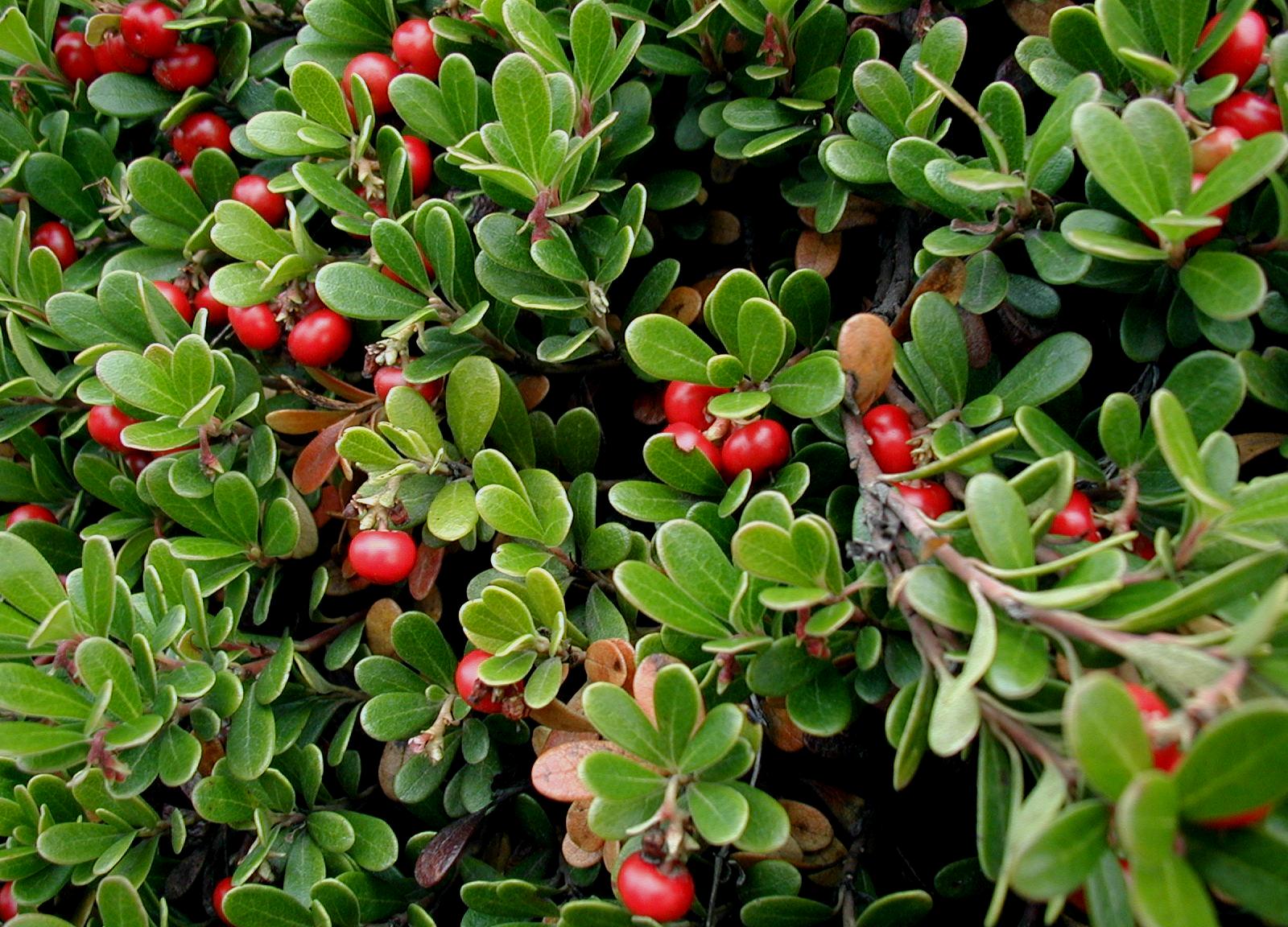 Topical Skin Lightening Agents
Hydroquinone 				
Topical retinoids: tretinoin
Other agents:
Azelaic acid
Kojic Acid
Mequinol
Isopropylcatechol
N-acetyl-4-cysteaminylphenol
N-acetyl glucosamine
Piceatannol
Unregulated
Turmeric
Lemon juice
Camphor
Topical Corticosteroids
Mercury
Ellagic Acid
Lignin Peroxidase
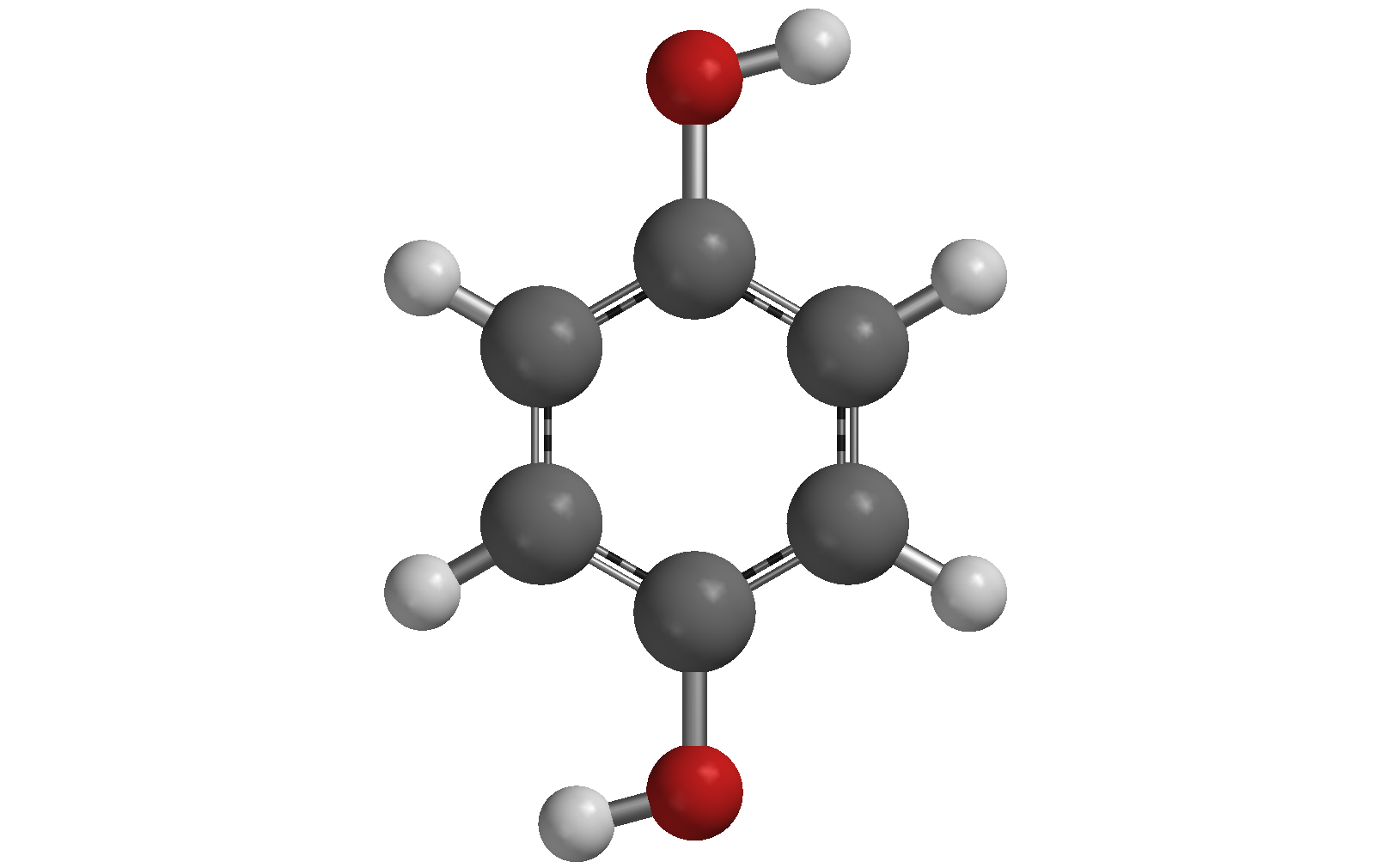 Melanin synthesis
Increased melanocyte numbers, increased melanogenesis, spillage of melanin into the dermis and exogenous pigment deposits.
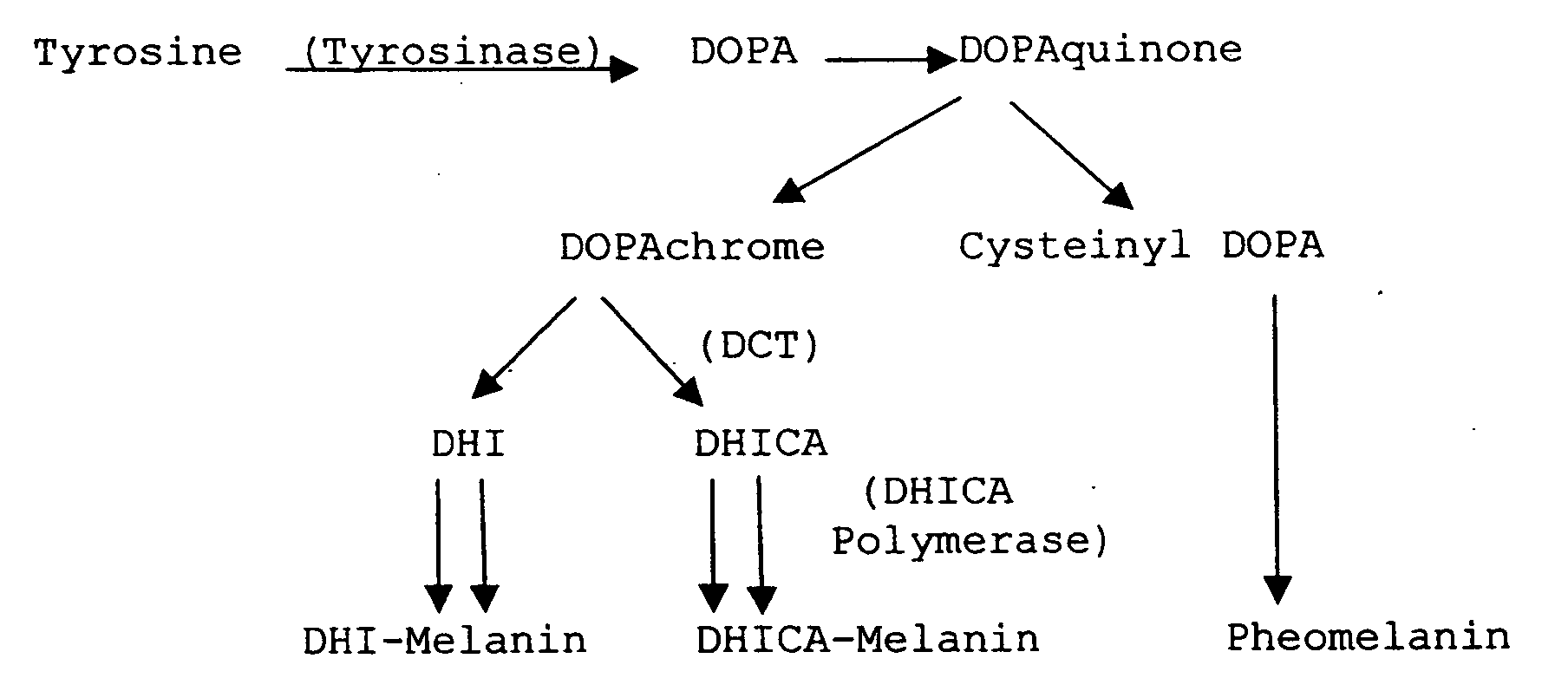 Hydroquinone
Gold standard for treating Hyperpigmentation
Used in treatment of PIH, Melasma
Used in concentration of 2-4%. OTC- 2% 
Inhibits tyrosinase. Reduces conversion of Dopa to melanin
Used in combination with retinoids, alpha hydroxy acids and antioxidants
Used in triple combinations creams with tretinoin and fluocinolone
Decrease in lesion size, pigmentation, disease severity
Effects seen as early as 4 weeks. Optimal effect  after 6-10 weeks
Safety of Hydroquinone
Oral Hydroquinone – a carcinogen- based on rodent studies
Side effects- ochronosis, Proloned usage of 4-5% HQ with retinoic acid has caused irritant reactions
FDA has proposed to withdraw the 1982 rule that hydroquinone is GRASE and further additional studies should be conducted regarding safety in humans OTC hydroquinone agents in 2006
FDA yet to make a final ruling
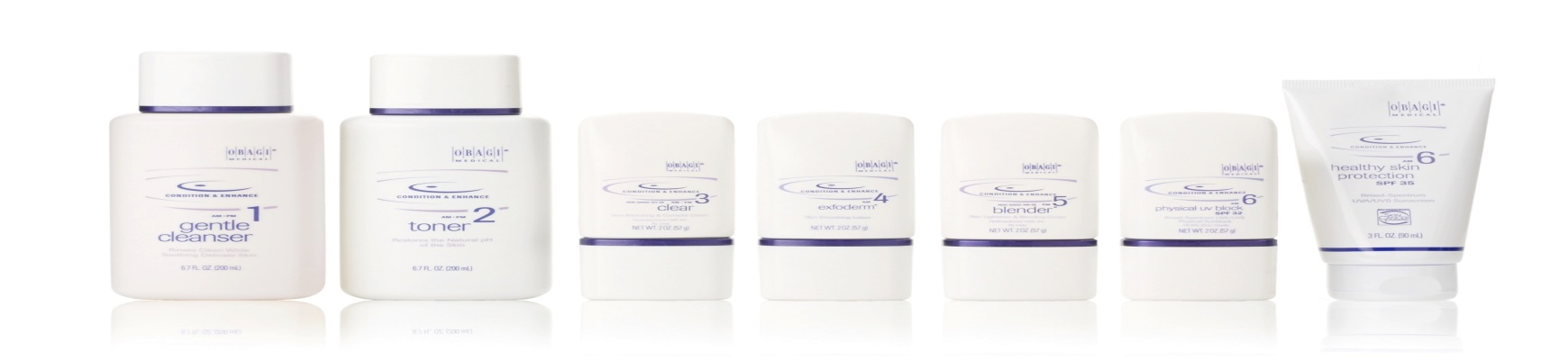 Mequinol
4-Hydroxyanisole , derivative of 
Hydroquinone
Less irritative
Inhibits Tyrosinase
Used in 2-4% concentration
Used in combination with tretinoin
Safe & effective treatment in dark
 skin types
Favourable benefit-risk ratio compared to 
hydroquinone
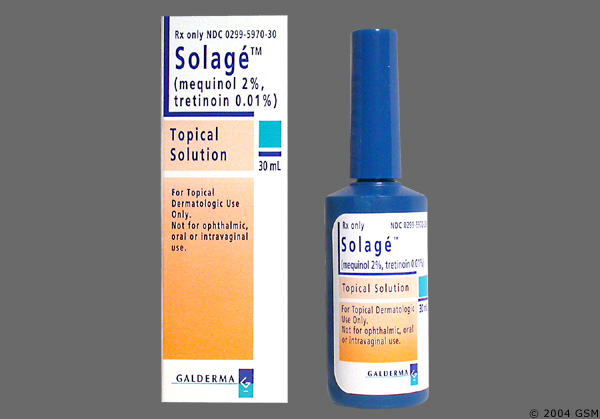 Retinoids
Tretinoin, Adapalene, isotretinoin, tazarotene
Improvement in photoageing, PIH, melasma
Tretinoin used in concentration of 0.01-0.1%
Side effects: Erythema, peeling, PIH
Irritant dermatitis is a risk in dark skinned individuals  and when used in higher concentration 
Reduce dose and titrate to higher doses gradually
Using cream based formulation reduces irritation
Using along with a moisturiser
Maximum effects seen at 8-12 months
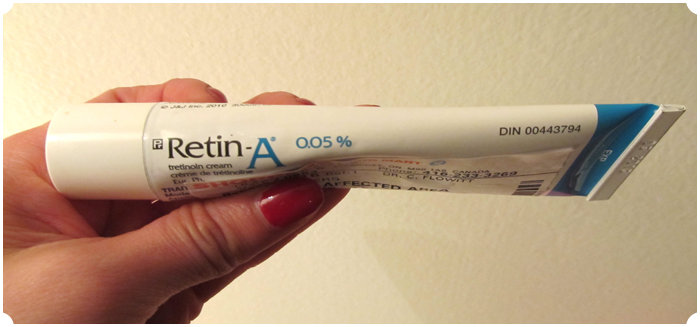 Azelaic Acid
Dicarboxylic acid isolated from Pityrosporum ovale
15-20% concentrations as efficient as HQ
Less of an irritant
Significantly greater decreases in pigmentary intensity
Combination with 15-20% glycolic- as efficacious as 4% HQ in treating PIH, melasma
Side effects are mild and temporary- pruritus, erythema, scaling and irritation
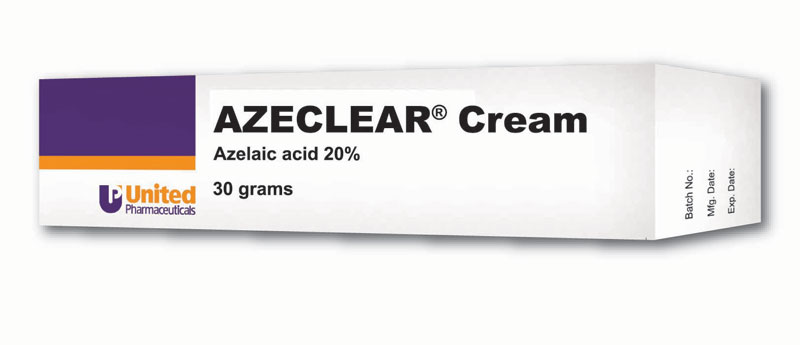 Kojic Acid
Tyrosinase inhibitor
Chelation agent produced by Aspergillus oryzae
Used alone or in combination with glycolic acid or Hydroquinone
Used in concentration of 1% in cosmetic creams 
1-4% concentration in skin lightening preperations
Adverts effects: contact dermatitis
High sensitising potential
Banned in Japan- mutagenicity concerns
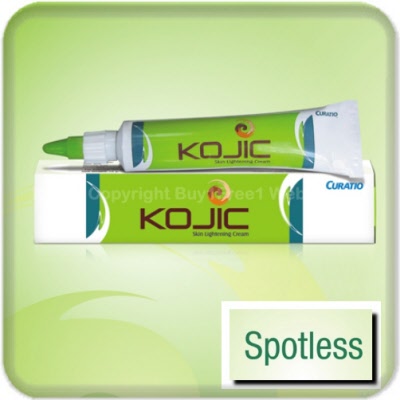 Arbutin
Glycosylated hydroquinones derived from leaves of bearberry, pear and cranberry
Inhibits Tyrosinase activity
Inhibits melanosome maturation
Efficacy is concentration dependant
Paradoxical hyperpigmentation seen with higher doses
Alpha-Arbutin & Deoxy-Arbutin are synthetic. Show greater tyrosinase inhibition
Effective in lightening solar lentigenes
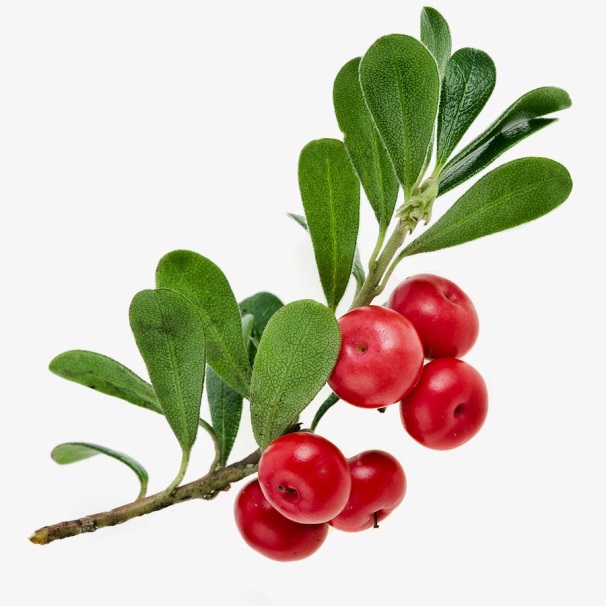 Niacinamide
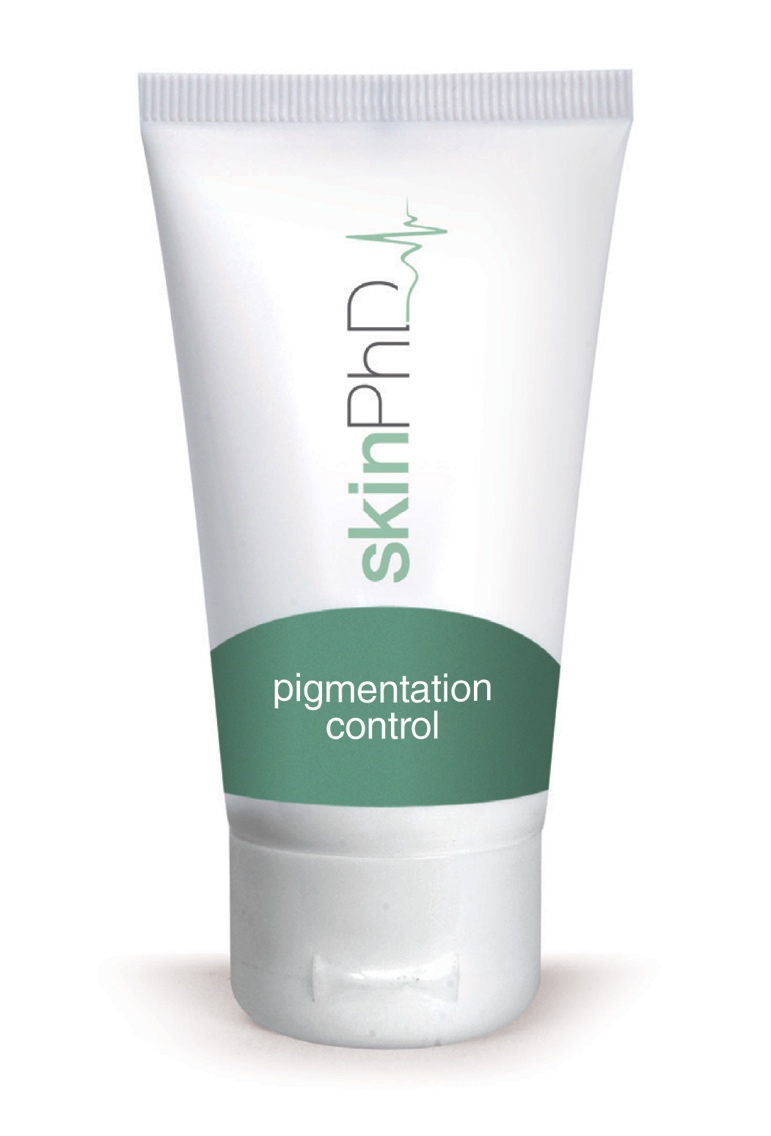 Derivative of Niacin, Vit B3
Treatment of acne
Decereases melenosome transfer 
Decreases melanogenesis
Concentrations of 2-5% 
melasma, UV induced hyperpigmentation 
alone or with N-acetyl glucosamine
Safety & efficacy studies needed in PIH
N-Acetyl Glucosamine
Amino sugar which is a pre cursor to Hyaluronic acid
Inhibits tyrosinase glycosylation
Used in 2% concentration alone or in combination with niacinamide
Well tolerated with mild- moderate irritation
Safe and efficacious in treatment of hyperpigmentation secondary to sun exposure
Ascorbic Acid
Naturally occuring antioxidant
Suppresses melanin synthesis 
Used in 5-10% conc in
combination with other agents like HQ
Efficacious in photoageing and melasma 
By itself not efficacious
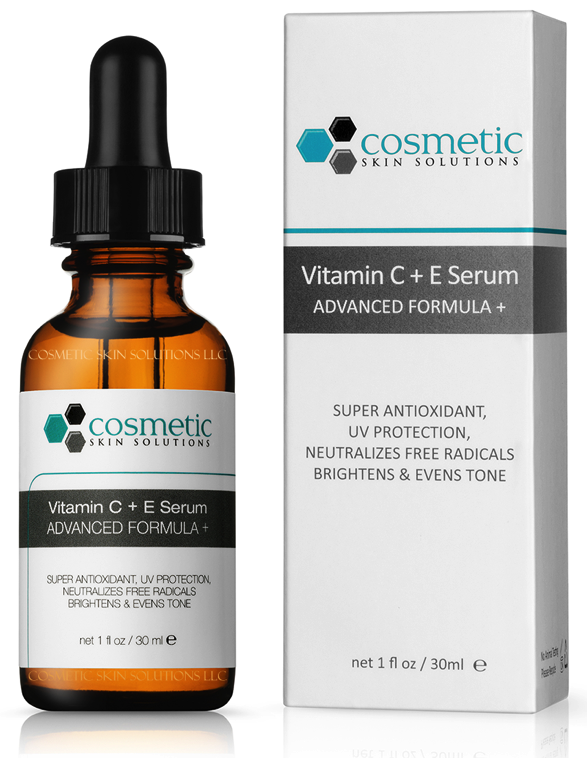 Liquorice Extract
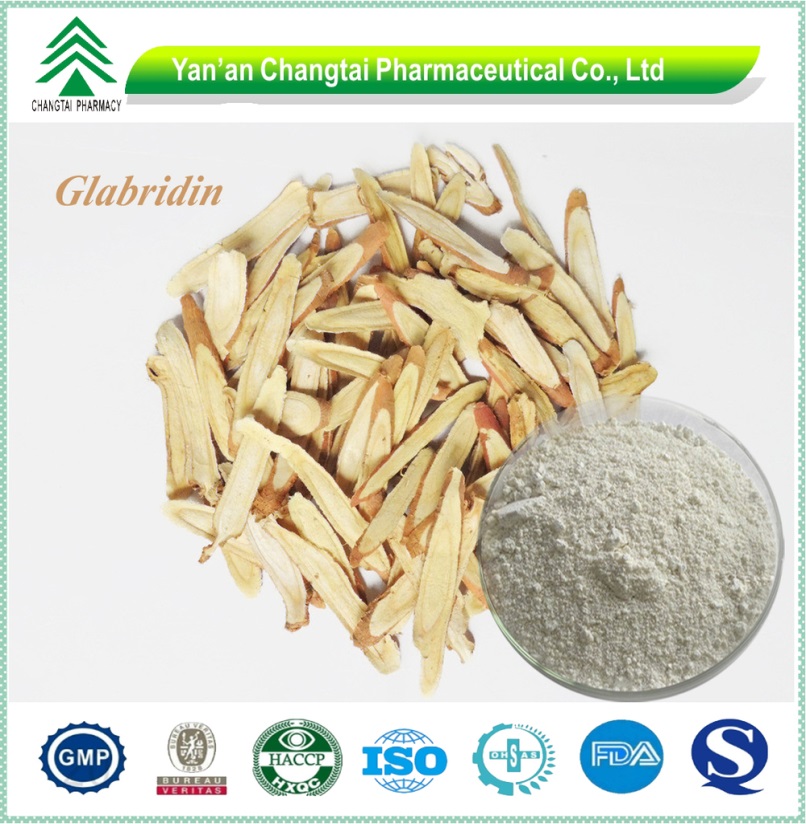 Plant extract
Glabridin, licochalcone A, Liquiritin
Galbridin, licochalcone A 
-Inhibit tyrosinase activity
Liquiritin causes depigmentation 
by causing melanin dispersion
Dosage of 1mg/day- melasma
Used in cosmetic products. 
Eg, Image MD
Soy
Protein proteinase inhibitors- 
soybean trypsin inhibitor, STI & 
Bowman±Birk protease inhibitor (BBI)
Complex mechanism of inhibition of 
protease-activated receptor 2 (PAR-2) 
activation leads to depigmentation
Trace amounts of free fatty acids & their 
acyl CoA esters- inhibit trypsin thus adding 
to the inhibition of the PAR-2 pathway.
Used in cosmetic skin moisturisers 
for skin lightening
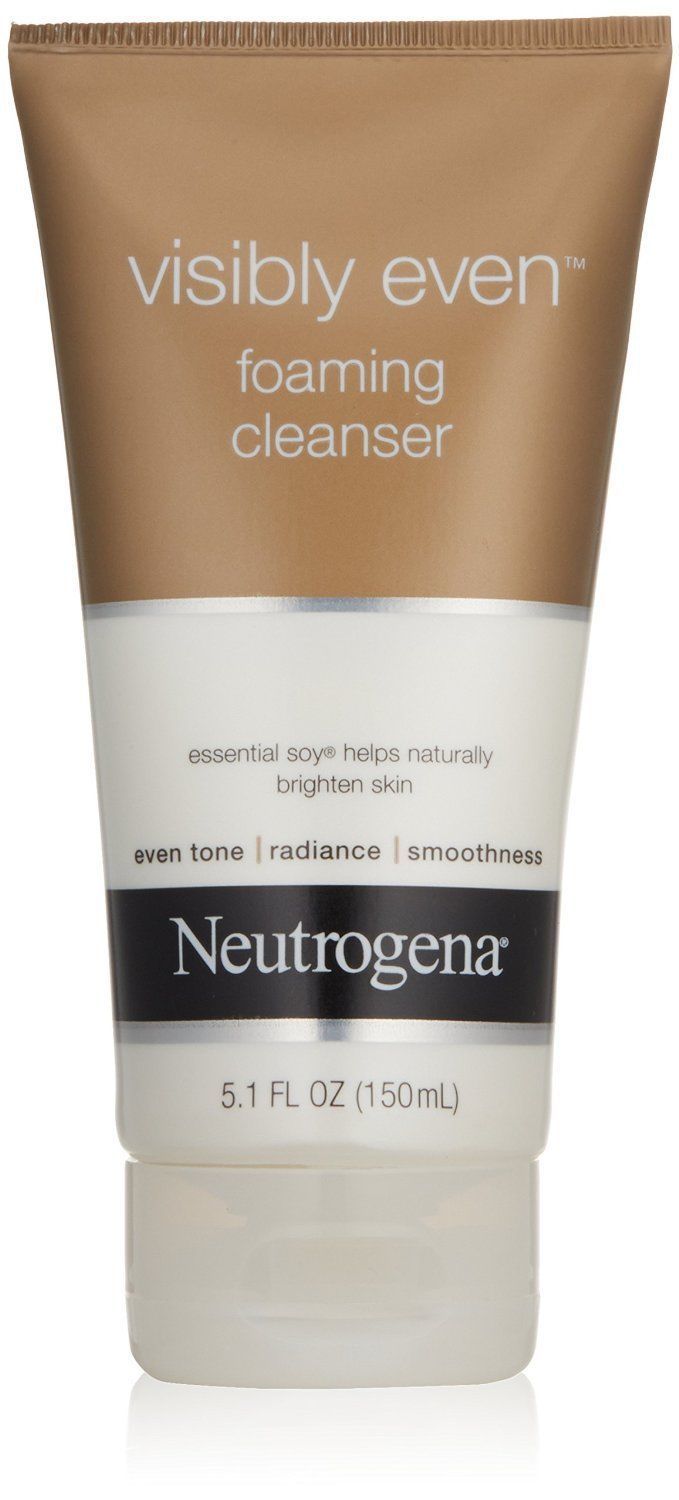 Chemical peels
Alone or in combination with skin lightening agents
Reduce dyschromias and PIH
Superficial -Glycolic -20-70% conc, salicylic, lactic
Modified Jessner’s, Yellow Peel
Moderate Depth- TCA 15-35%
Deep peels- Phenol
Reduce irritation. Use sun care
Pre-treatment- tretinoin, HQ, alpha hydroxy acid
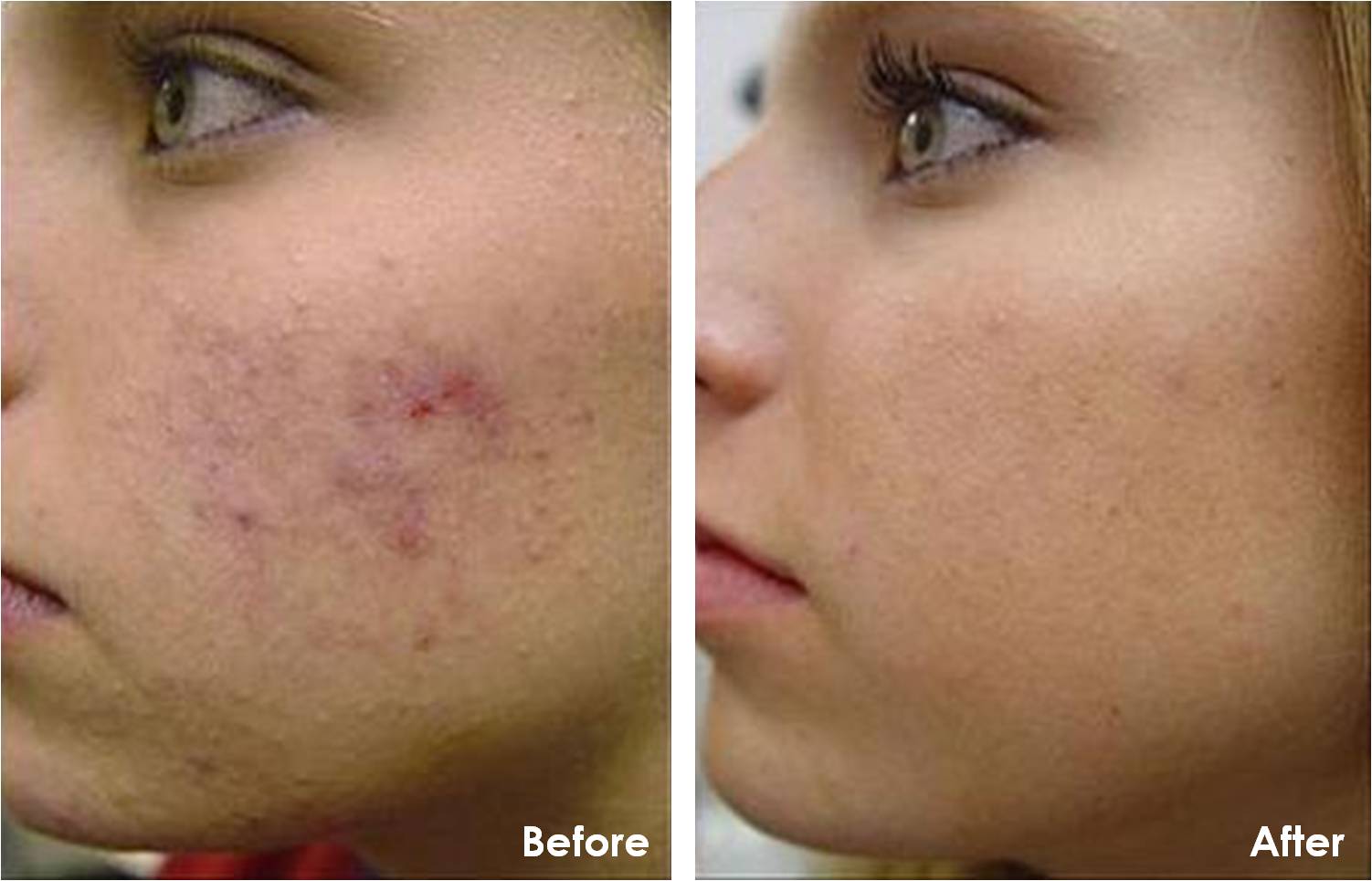 Laser Therapy
1064nm QS (Nd:YAG) laser
greater margin of safety
satisfactory results 
Safer in dark skinned people
Fractional ablative & non ablative 
post procedure cosmeceutical use
IPL in pigmented lesions
Laser induced PIH
pre treatment with skin lightening 
agents to reduce the risk of PIH
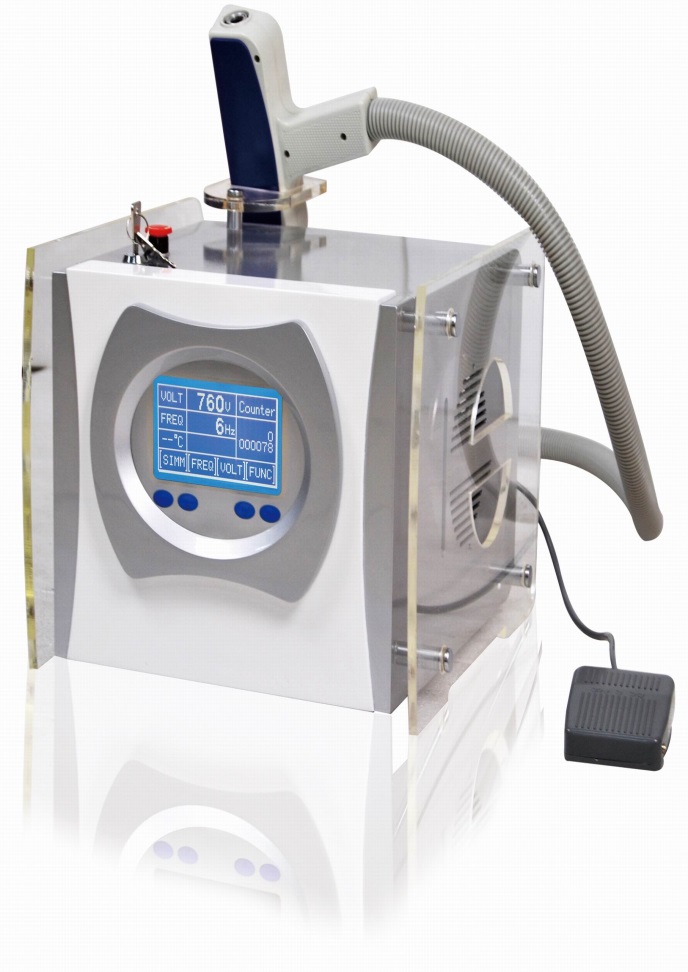 Emerging Therapies
2% Undecylenoyl phenylalanine – solar lentigenes
5% Methimazole
Dioic acid
Aloesin
4-(1-phenylethyl)1,3-benzenediol
Paper mulberry
Ellagic acid
Quinolines
Piperlonguminine
Luteolin
Calycosin2
Thank You….
Let us meet again..
We welcome you all to our future conferences of OMICS International
5th International Conference and Expo on 
Cosmetology, Trichology & Aesthetic Practices 
On
 April 25-27, 2016 at Dubai, UAE
           http://cosmetology-trichology.conferenceseries.com/